Жанры 
официально-делового стиля речи
Презентацию разработала:
Зимникова И.Ю.
Преподаватель ОГАПОУ «Белгородский техникум общественного питания»
Официально-деловой стиль используется в:
правовой; 
администра­тивной;
производственной деятельности человека.
Цель стиля – регулирование правовых отношений между участниками коммуникации.
Жанры по уровням
Законодательный:
конституция, указ президента, постановление, устав партии, фонда, общества и т. п.
Дипломатический:
договор, коммюнике, нота, дипломатическое письмо.
Административно-деловой:
заявление, докладная записка, служебная записка, автобиогра­фия, характеристика, справка, ходатайство и т. п.
Доверенность – документ, поручающий или разрешающий кому-либо определенные правовые действия.
Композиция:
● Ф.И.О. автора, паспортные данные;
● указание на доверенное лицо, паспортные данные;
● характеристика того, что доверяется; 
● срок действия доверенности (не всегда);
● дата, подпись;
     ● заверение подписи (чаще нотариальное).
Пример
Доверенность
Я, гр. Петров Иван Иванович (15.10.1995 г.р. паспорт серия… № … выдан…), доверяю гр. Иванову Алексею Павловичу, проживающего …(паспортные данные) получить причитающуюся мне заработную плату за сентябрь 2023 года.
20.08.2023 г.                                                  Подпись
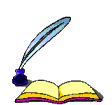 Заявление – официальное изложение какой-либо просьбы, предложения или жалобы.
Композиция: в правом верхнем углу наименование организации (руководителя), Ф.И.О. заявителя (в родительном падеже, точка не ставится), адрес (если требуется), – наименование документа (пишется в центре со строчной буквы, после наименования документа ставится точка), – конкретное изложе­ние просьбы и т.д. – перечисление прилагаемых к тексту заявления докумен­тов (если это требуется), – число, – подпись.
Пример
Директору ОГАПОУ «Белгородский 
техникум общественного питания»
Сиденко И.Э.
студента группы 12 пк
Смирнова Вадима
заявление.
Прошу Вас отпустить меня с третьей пары, так как…

20.11.2023 г.                                                               Подпись
Резюме – жанр деловой переписки, одно из самых эффективных средств саморекламы.
Композиция резюме: Ф.И.О. (слово «резюме» не пишется); основные лич­ные данные — адрес, телефон, дата и место рождения, семейное положение; цель обращения; опыт работы — даты мест работы, занимаемые должности, выполняемые функции, профессиональные достижения; сведения об образо­вании — даты, учебные заведения, полученная специальность, присвоенная квалификация, награды, призы, звания.
Дополнительная информация: владение иностранными языками (сво­бодно, в совершенстве, читаю и перевожу, читаю и перевожу со словарем); владение навыками работы на компьютере; водительские права и опыт вож­дения; членство в профобъединениях; участие в работе конференций; све­дения об общественной деятельности; сведения о воинской службе; хобби (лучше, если оно так или иначе связано с работой); готовность работать сверхурочно, ездить в командировки и т. д.; рекомендации; качества харак­тера (аккуратен, трудолюбив, честен, энергичен, целеустремлен, лидерские качества).
Пример
Резюме
1.	Ф.И.О.: Семенов Егор Петрович
2.	Возраст: 23 года (25.01.2000).
3.	Образование: высшее, НИУ «БелГУ».
Специальность: ...
4.	Последнее место работы: ЗАО «Корпус (юридические услуги бизнесу)». Должностные обязанности: разработка и регистрация учредительных документов организаций различных форм собственности.
5.	Дополнительная информация: знание ПК, машинопись, знание английского языка (уровень: свободное владение), наличие водительских прав, ограничений по командировкам и продолжительности рабочего дня нет.
6.	Основные личностные качества: коммуникабельность, целеустремленность, большое желание учиться и приобретать новые навыки, отсутствие вредных привычек.
7.	Должность, на которую претендую: сотрудник юридического отдела, помощник юриста, адвоката. Готов рассмотреть другие предложения.
8.	Стаж работы в аналогичной должности: 3 года.
9.	Место проживания: г. Белгород, телефон:...
10.	Подпись